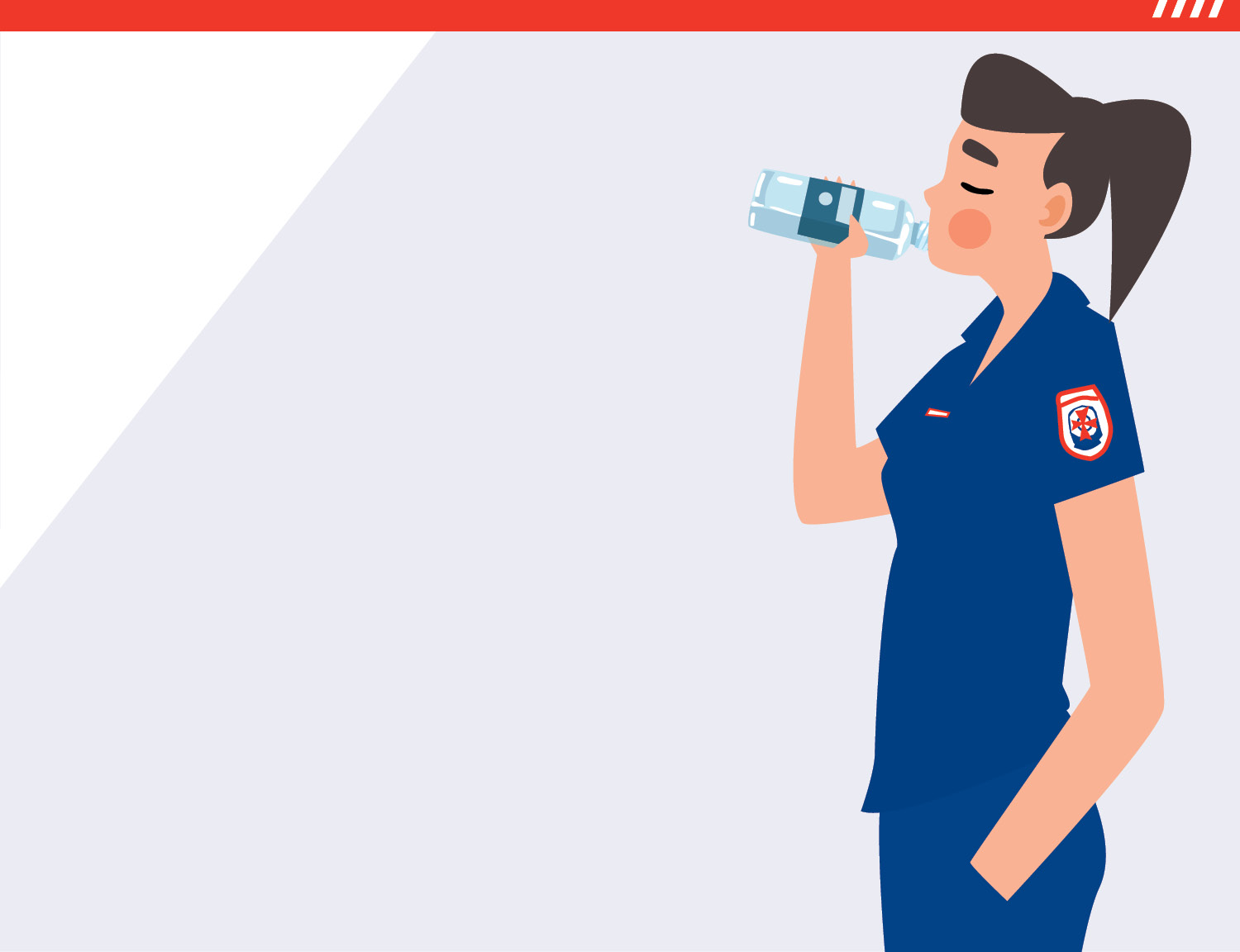 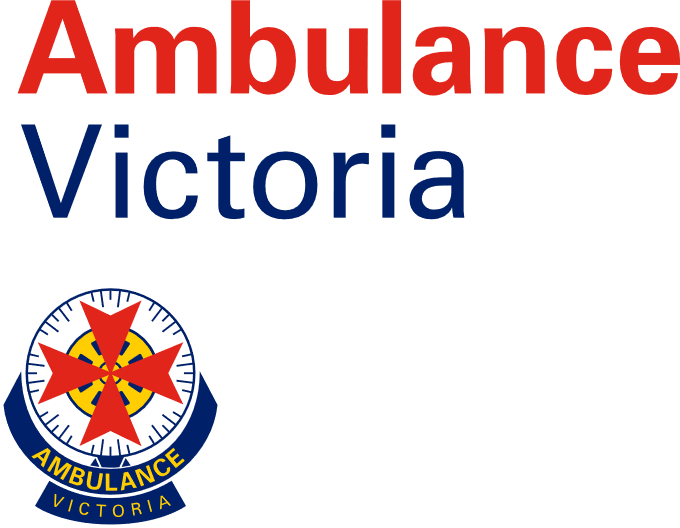 盡一份力
夏天聰明照護
無論您在太陽底下、位於水域或是忙著趕路，今年夏天都該保持涼爽和安全。

#SUMMERDONERIGHT
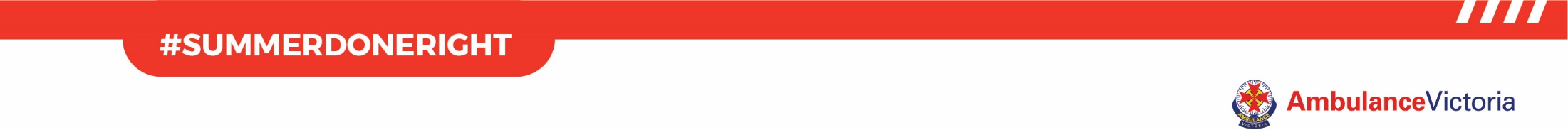 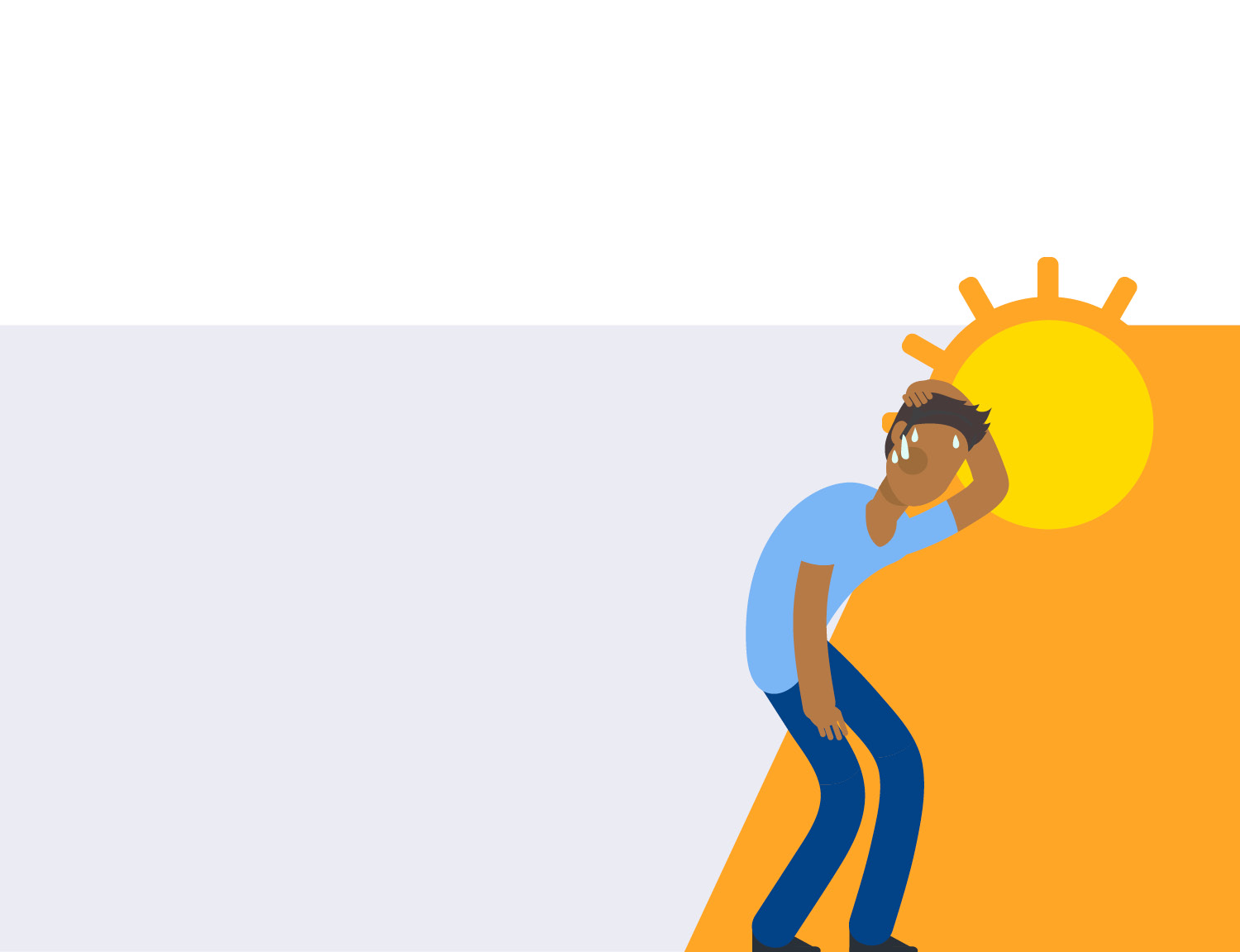 「熱」相關疾病
熱可能導致： 
     熱痙攣
     熱衰竭
這可能導致威脅生命的情況發生–中暑。
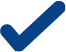 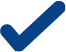 中暑致命的機率高達
80%
的比例
若本身已患有心臟病或糖尿病等疾病，「過熱」可能使得當事者的健康情況惡化。
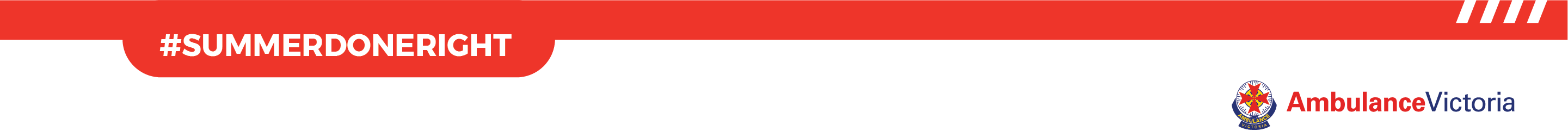 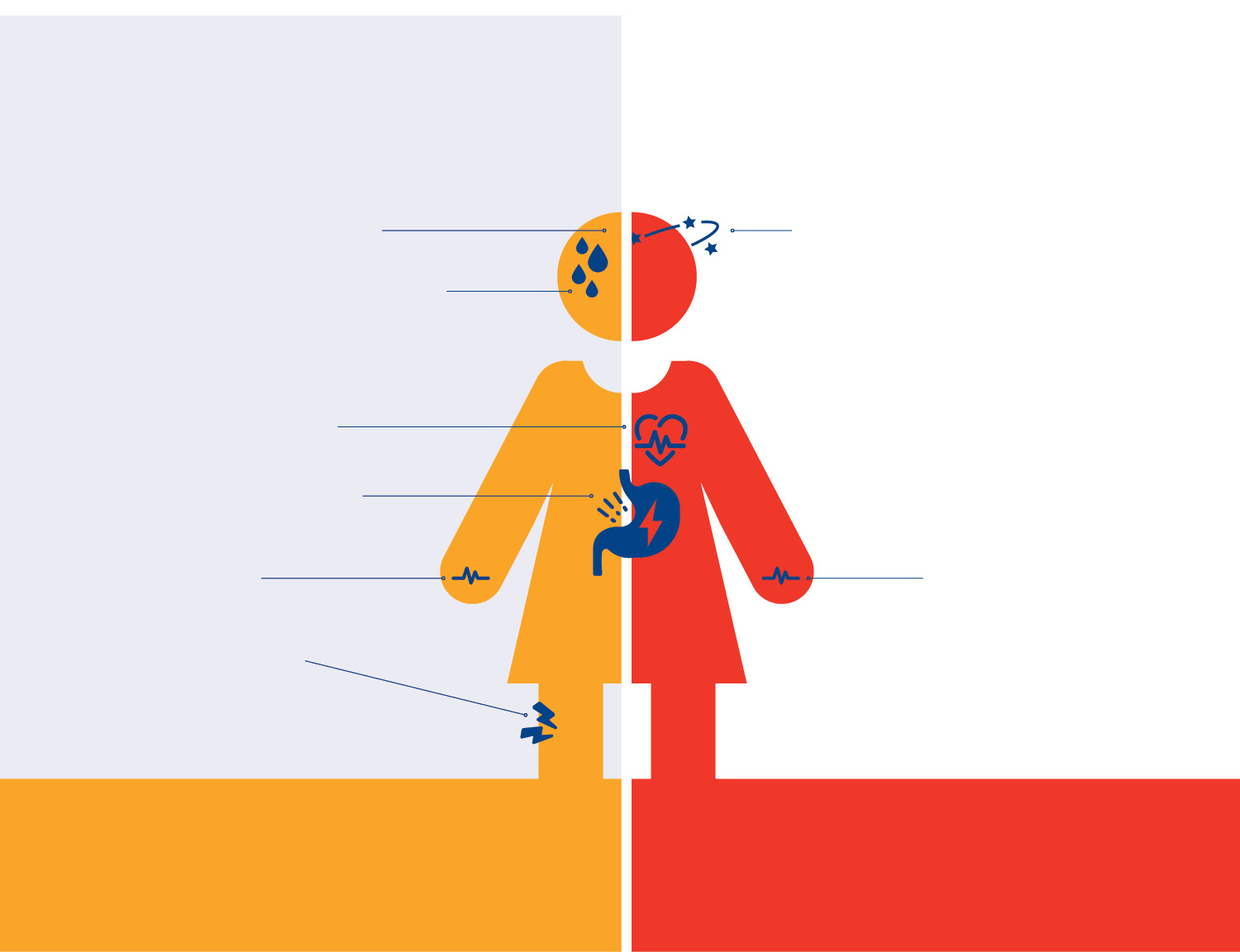 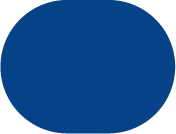 熱衰竭
中暑
或
頭暈及頭痛

面色蒼白及冒汗
神志不清及精神錯亂
不再出汗
抽搐
失去意識

類似中風的症狀或倒地
心跳加快
噁心且嘔吐 暈倒
抽筋及體弱
脈搏跳得又快又強
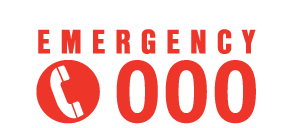 中暑是會危及生命的緊急情況，請撥打三零專線（000）。
處理方式：立即撥打三零專線（000），並遵循接聽專員的建議。
處理方式：在涼爽的區域仰臥。 若無嘔吐症狀，適量飲水。
致電 NURSE-ON-CALL 1300 60 60 24。
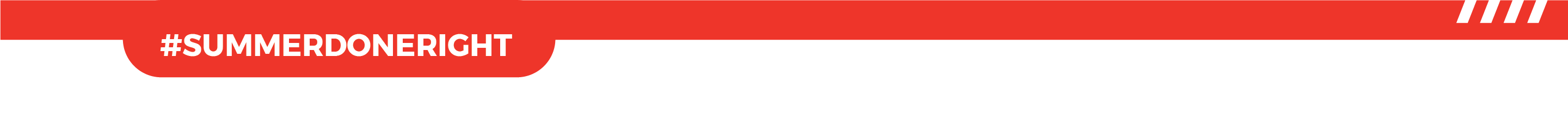 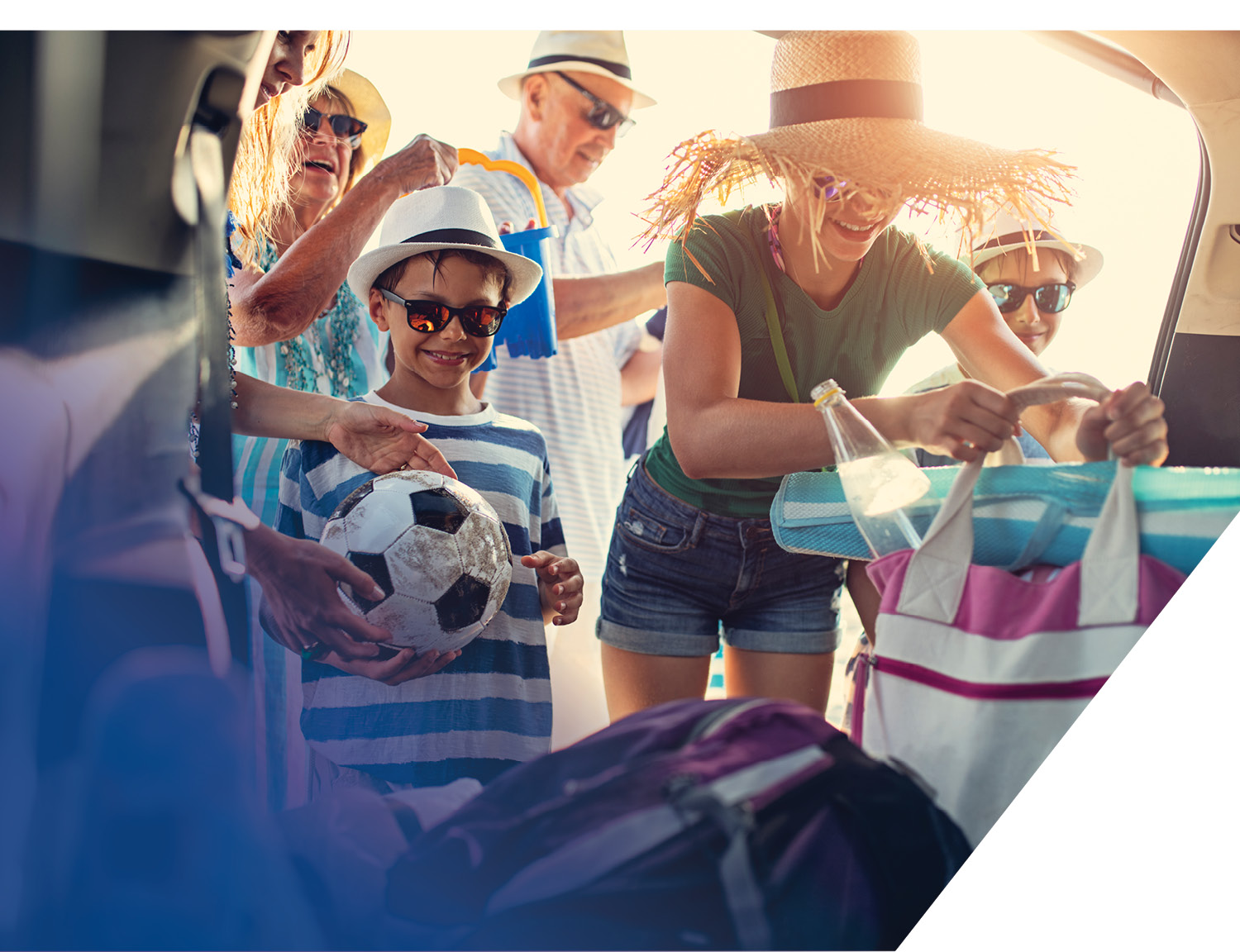 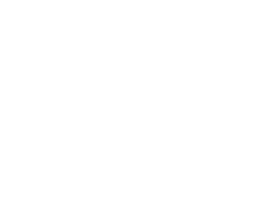 今夏戰勝熱浪的祕訣
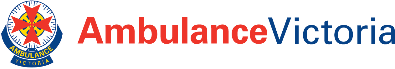 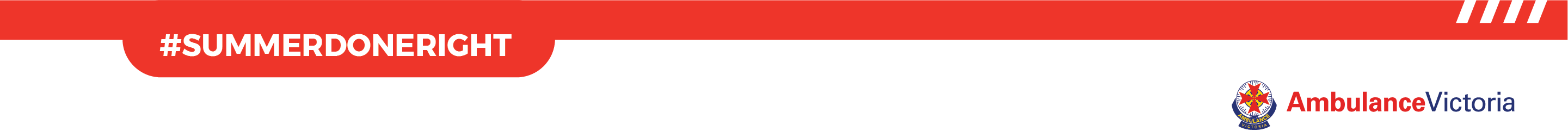 今夏戰勝熱浪的祕訣
多補充水分
每天規律飲水，
即使不感到口渴也要補充水分。 觀察尿液的顏色：如果顏色淺淺的，就代表您的飲水量充足

外出時記得隨身攜帶水瓶

斟酌飲酒

若醫生限制您的飲水量，請確認在炎熱的氣候中您該喝多少水
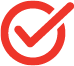 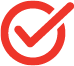 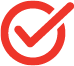 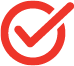 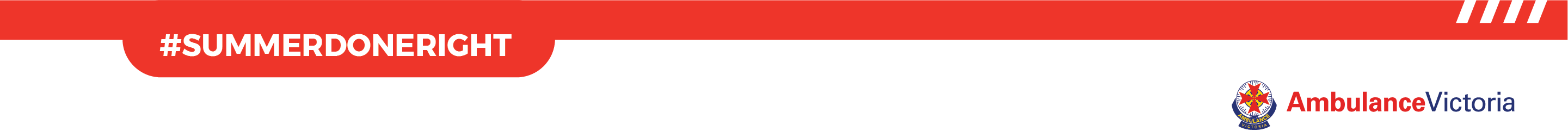 今夏戰勝熱浪的祕訣
保持涼爽
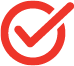 盡量使用冷氣和電風扇。  戴上帽子並擦上防曬霜，保護自己免受陽光曝曬。 在一天最熱的時段中盡量別外出

使用濕毛巾、將腳泡在冷水中並用冷水淋浴（別用太冰冷的水）

避免劇烈活動，例如，運動、裝修和園藝
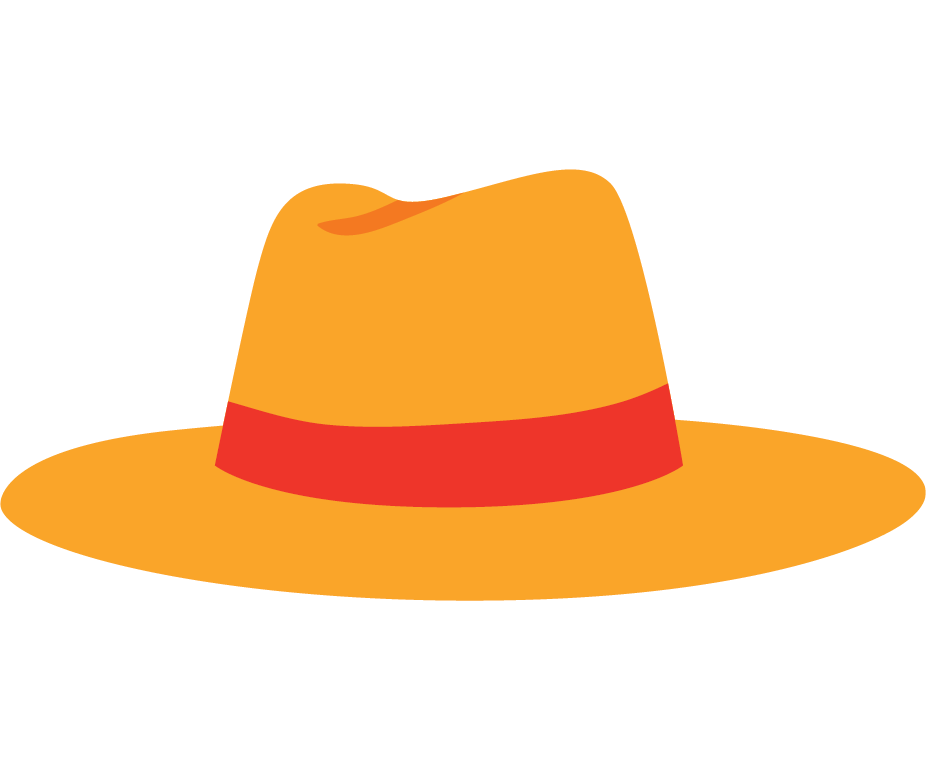 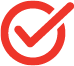 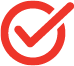 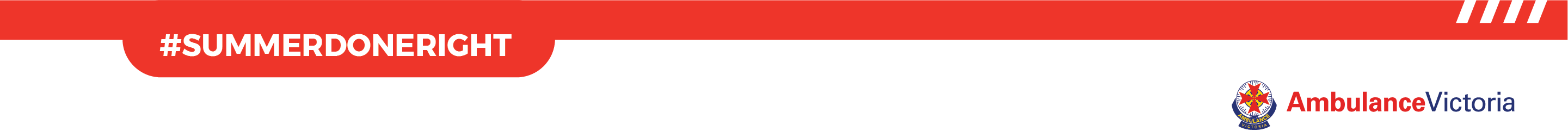 今夏戰勝熱浪的祕訣
關切他人狀況
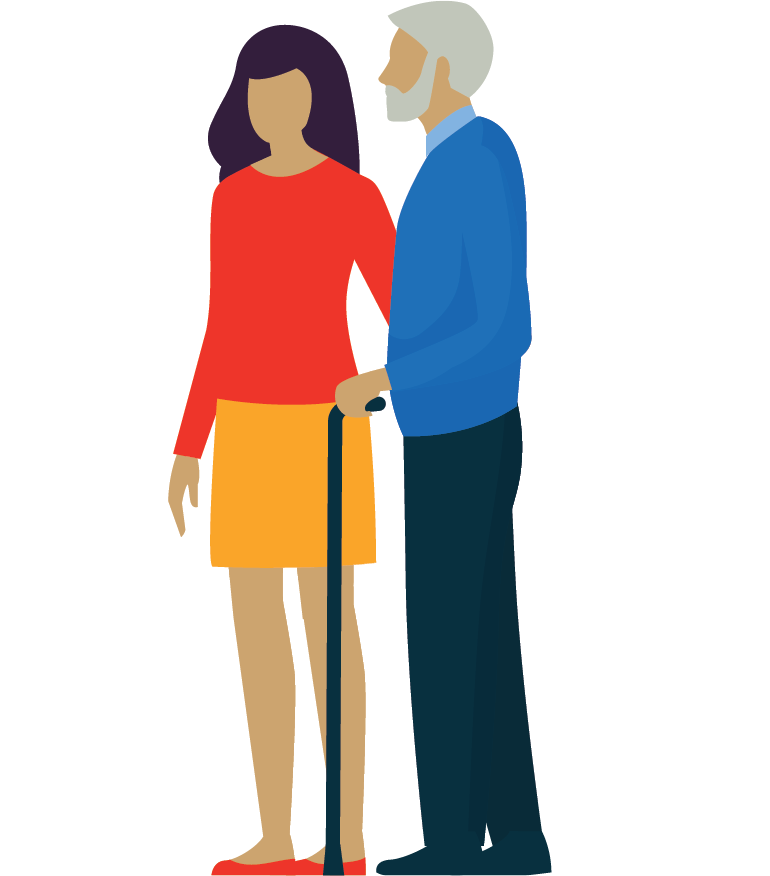 留意老年人、獨居者、兒童和患有疾病的人之狀況

在極熱的天氣來襲時，至少致電或登門查看他們一次

鼓勵他們多飲水

若您發現對方有熱疾病相關的症狀，請尋求醫療協助
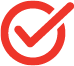 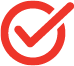 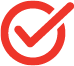 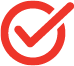 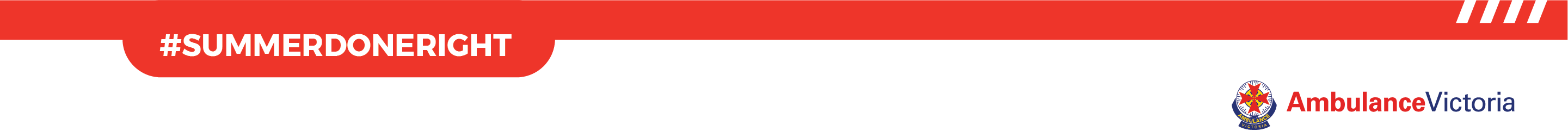 今夏戰勝熱浪的祕訣
車內太熱會致命
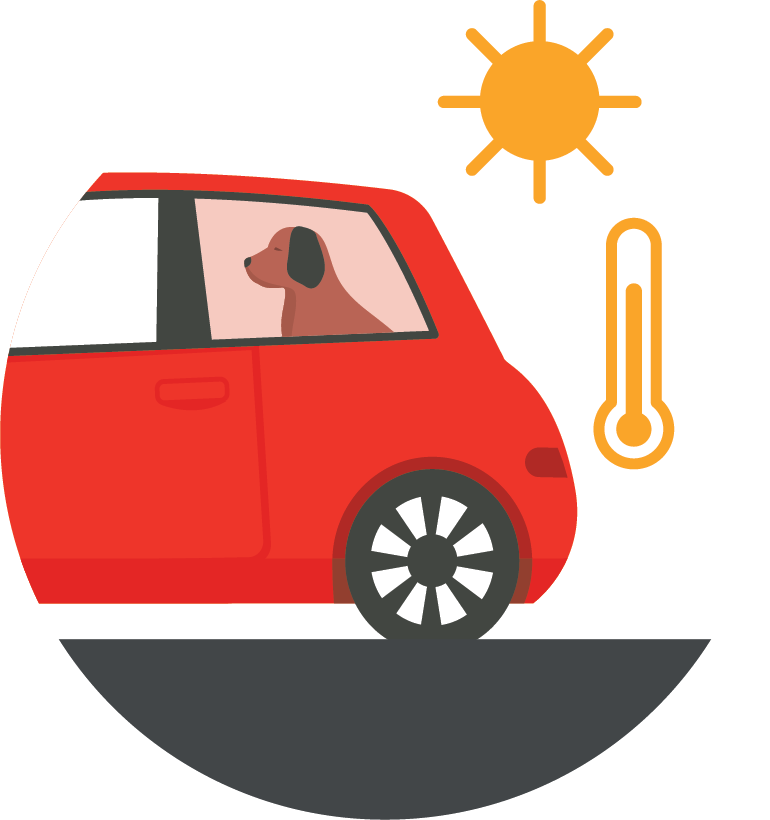 車子停妥後，勿將孩童、老年人或寵物留在車內，因為車內的溫度幾分鐘就會倍增

孩童的體溫升高速度是成年人的三到五倍

即使在天氣溫和的情況下，停放好的汽車內的溫度也可能比外面溫度高出 20 至 30 度
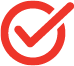 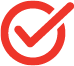 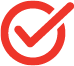 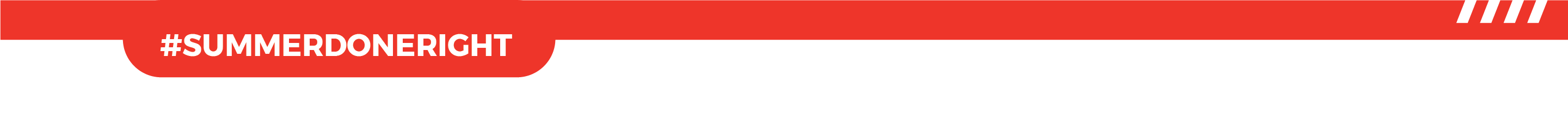 今夏戰勝熱浪的祕訣
留意水域
游泳或靠近水域時，密切留意孩童和朋友的狀況
瞭解當下情況和自己的極限 
在海灘的安全範圍內游泳
瞭解水域周圍的危險，且勿獨自游泳
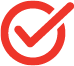 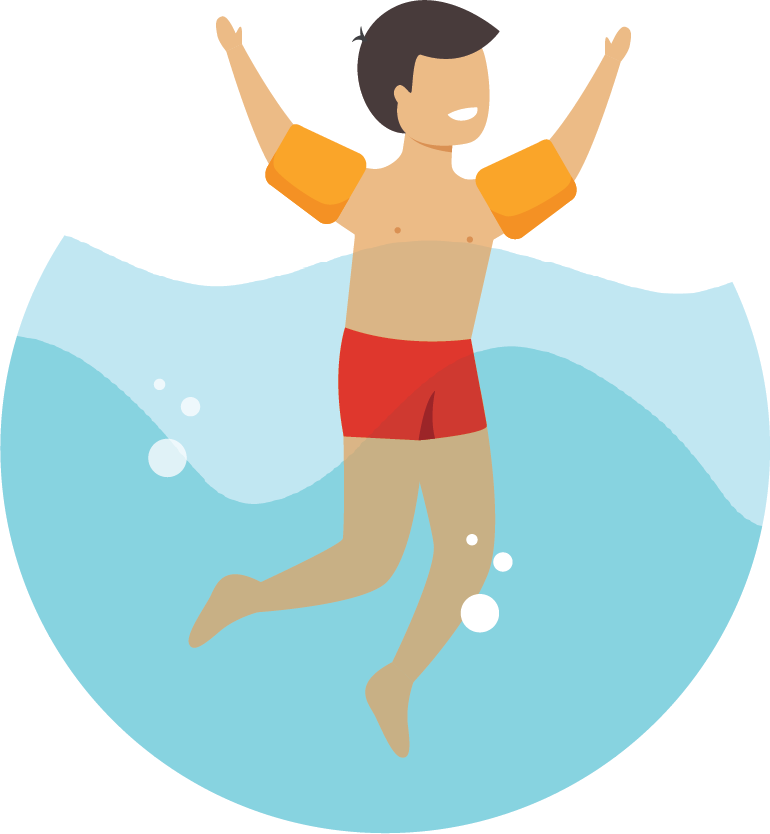 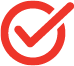 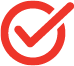 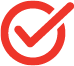 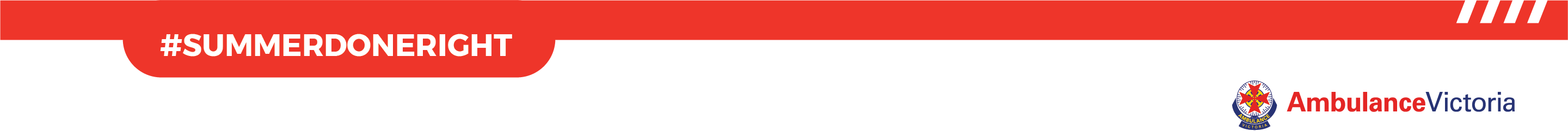 今夏想戰勝熱浪就別忘了：
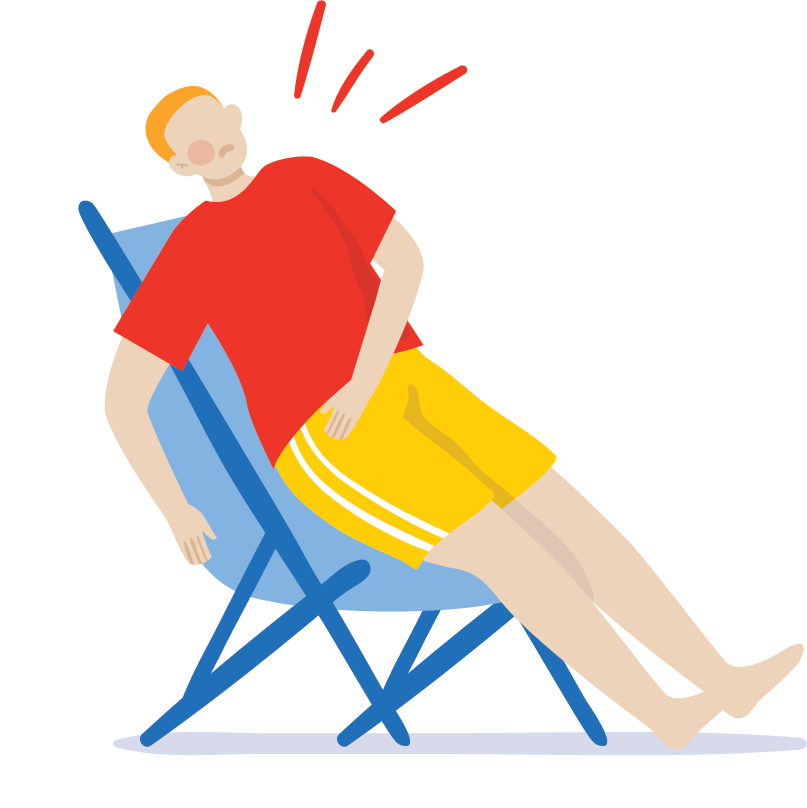 保持充足水分並多飲水
保持涼爽，同時保護自己免受陽光曝曬 
關切可能需要您協助的他人
切勿將孩童、老年人或寵物留在停妥的車中 
留意水域
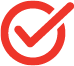 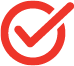 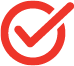 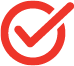 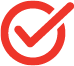 中暑是危及性命的緊急狀況

若您或他人有抽搐、神智不清、類似中風的症狀、虛脫或失去意識，請立即撥打三零專線（000）。
若感到不適，請致電 NURSE-ON-CALL 的電話號碼 1300 60 60 24，或者去看醫生或到地方藥局。 想進一步瞭解如何在炙熱天氣中葆有安全，請前往betterhealth.vic.gov.au
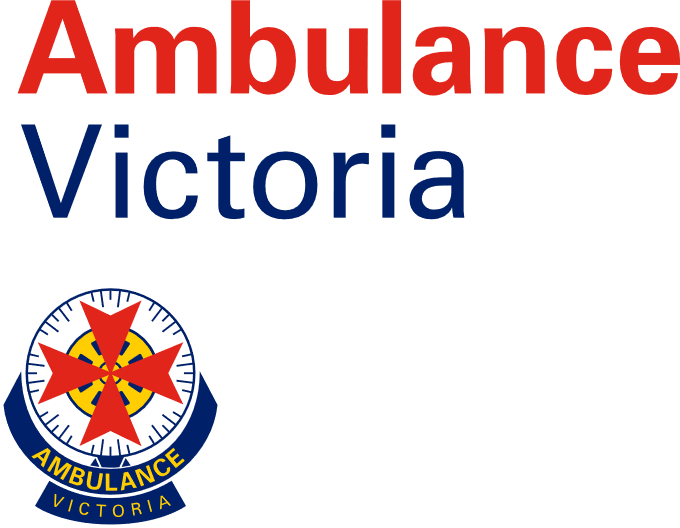 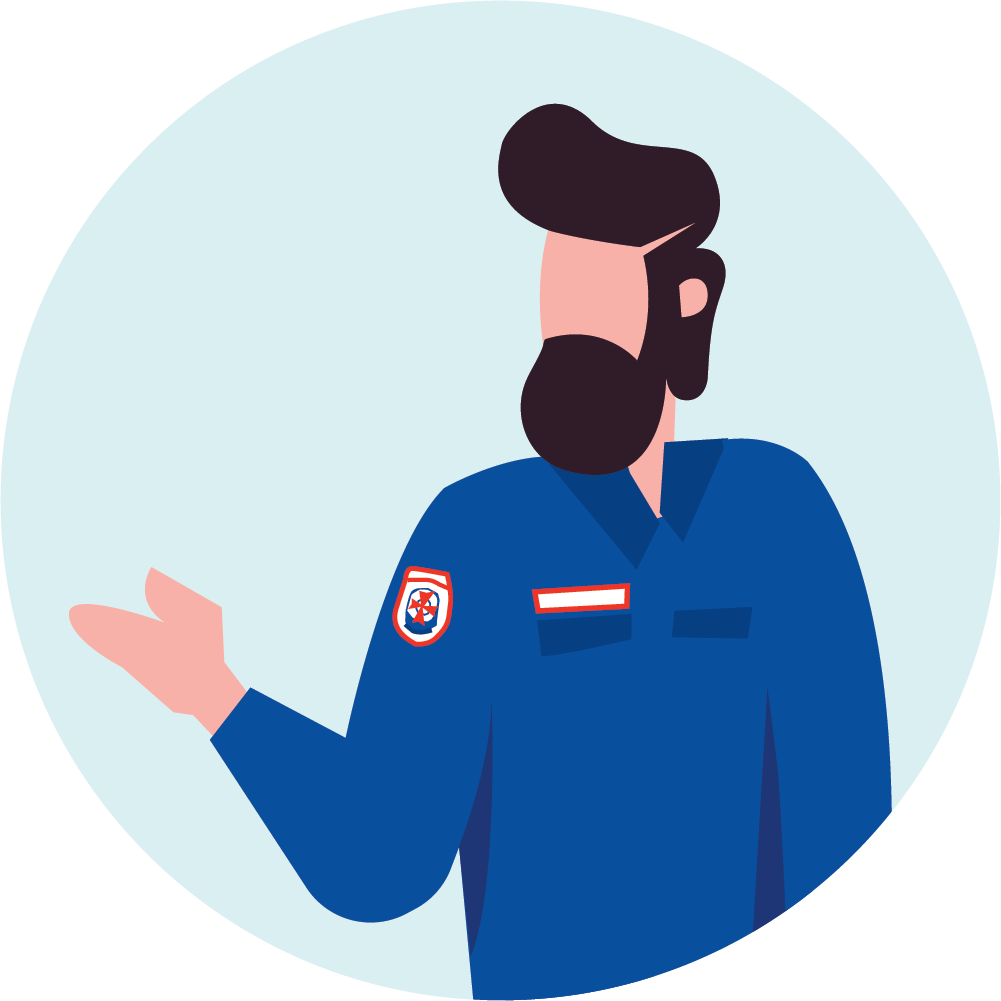 盡一份力
夏天聰明照護
Ambulance Victoria 感謝您